Tackling planning in science
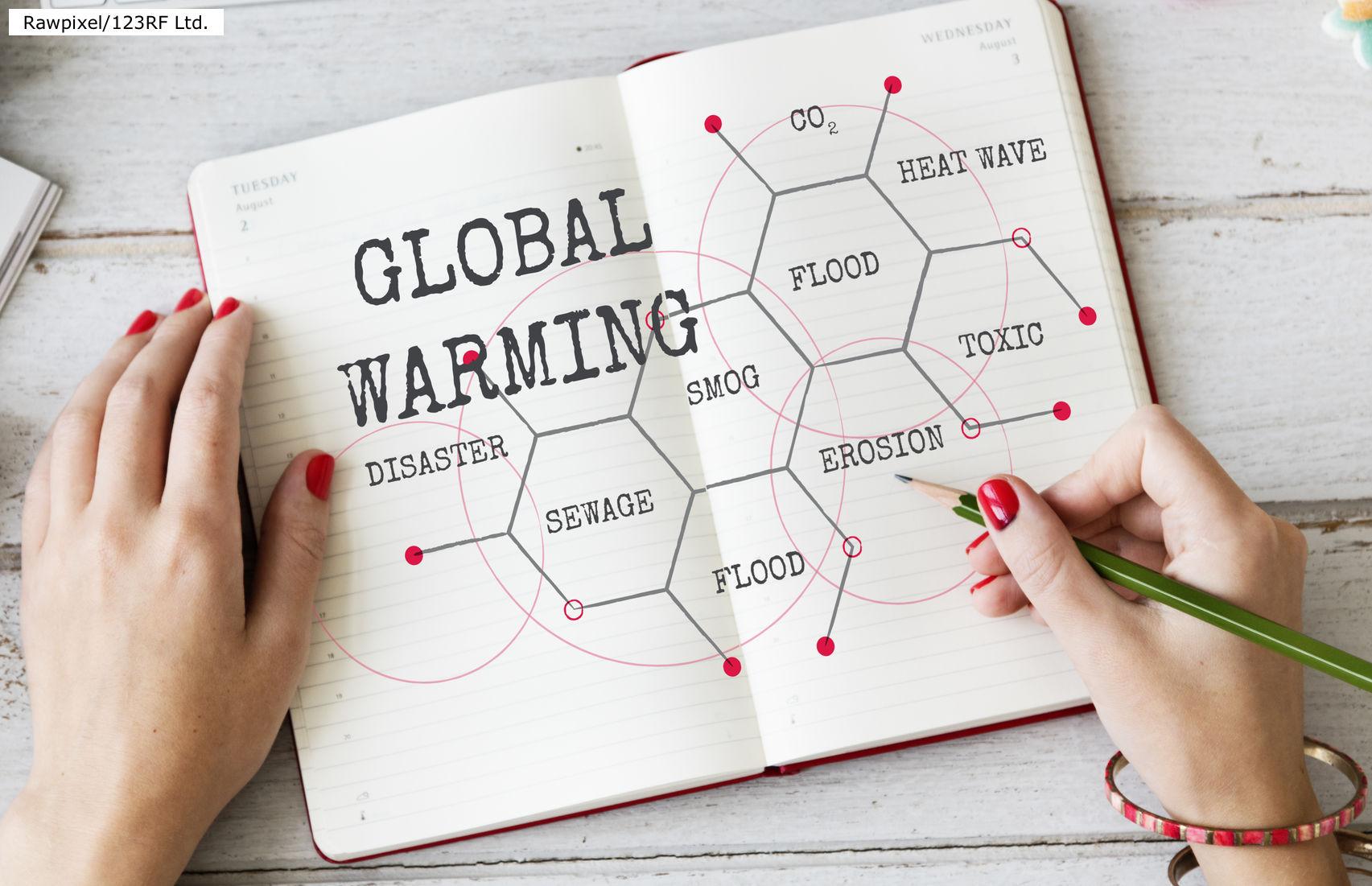 © Steve Hathaway
Lyn Rogers and Angela Schipper
4–4:45pm Thursday 22 March 2018
© Copyright. University of Waikato. All Rights Reserved | www.sciencelearn.org.nz
All images are copyrighted. For further information, please refer to enquiries@sciencelearn.org.nz
Index
© Steve Hathaway
© Copyright. University of Waikato. All Rights Reserved | www.sciencelearn.org.nz
All images are copyrighted. For further information, please refer to enquiries@sciencelearn.org.nz
Index
© Steve Hathaway
© Copyright. University of Waikato. All Rights Reserved | www.sciencelearn.org.nz
All images are copyrighted. For further information, please refer to enquiries@sciencelearn.org.nz
Tackling planning in science
Today we will explore how we can plan to engage students in science and model easily transferable planning skills and pedagogies, using climate change as a context.
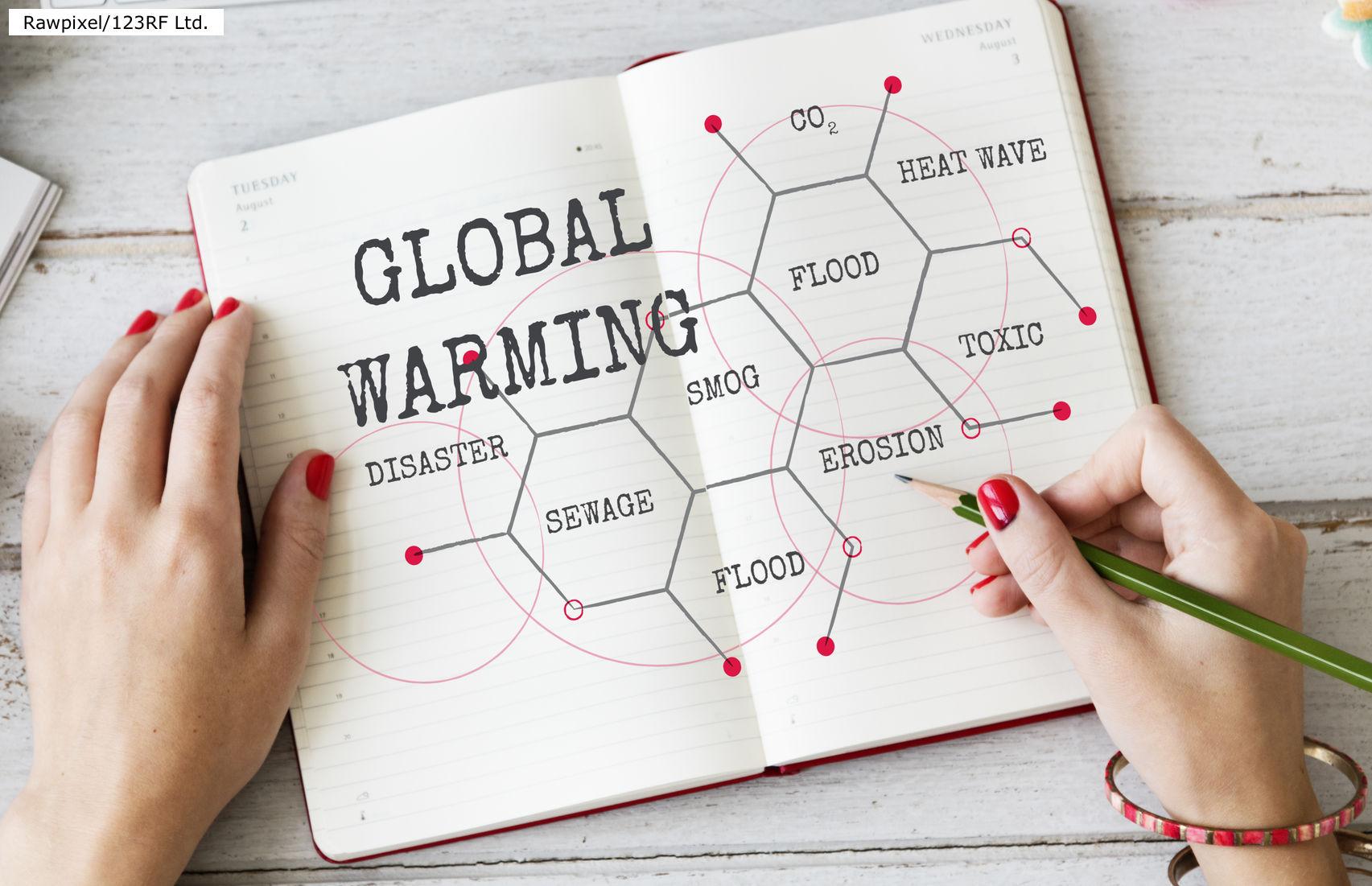 © Copyright. University of Waikato. All Rights Reserved | www.sciencelearn.org.nz
All images are copyrighted. For further information, please refer to enquiries@sciencelearn.org.nz
Why might we choose a context or topic?
We have to do it. 
It is in the curriculum, the syndicate plan, faculty scheme or the year/term plan.
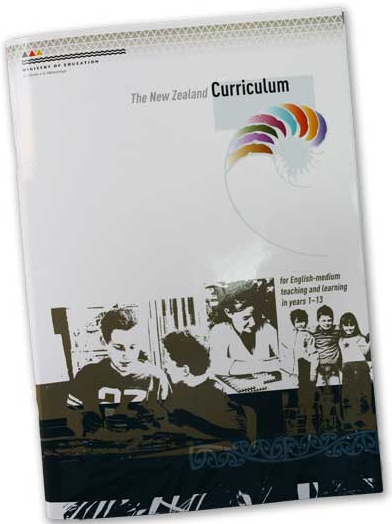 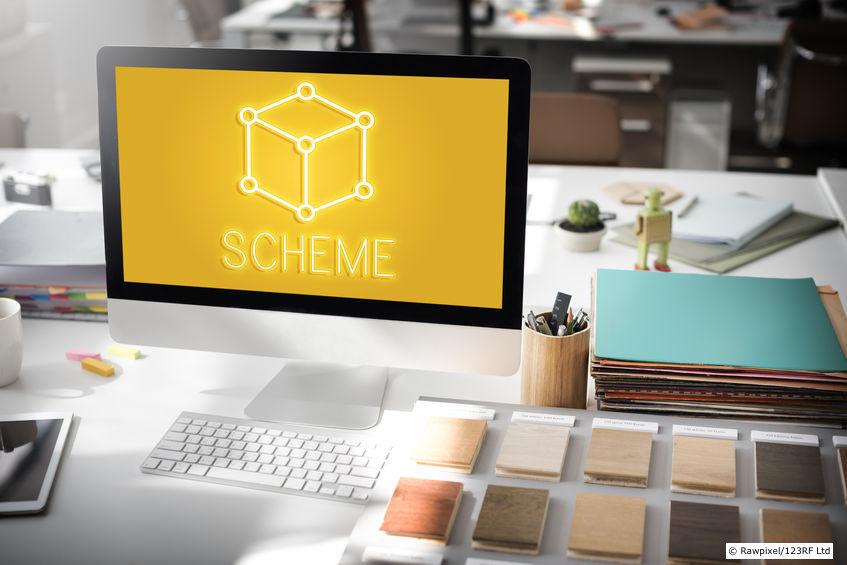 © Ministry of Education, NZ
© Copyright. University of Waikato. All Rights Reserved | www.sciencelearn.org.nz
All images are copyrighted. For further information, please refer to enquiries@sciencelearn.org.nz
[Speaker Notes: Be explicit when students are ‘doing science’ and that it isn’t just a ‘topic’ but that there are ways of being scientists – thinking and investigating, being curious, asking questions that are easy to foster but good for students to know they are being scientific when they are doing these things.]
Why might we choose a context or topic?
2. We are responding to current events.
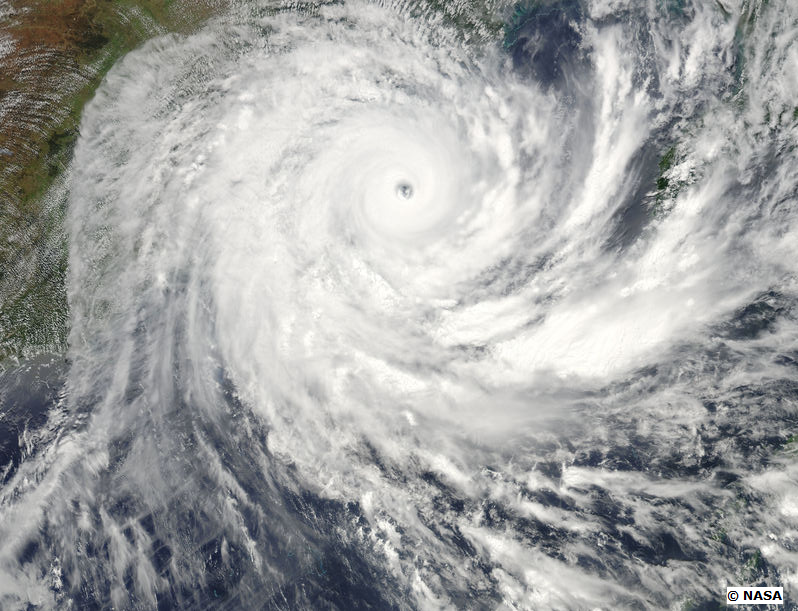 © Copyright. University of Waikato. All Rights Reserved | www.sciencelearn.org.nz
All images are copyrighted. For further information, please refer to enquiries@sciencelearn.org.nz
[Speaker Notes: Taking the teachable moment is a valuable way of introducing science into your programmes – what is going on in the lives of our students or the news that surrounds them?  www.sciencelearn.org.nz/images/1059-tropical-cyclone-yasi]
Why might we choose a topic?
3. We are responding to student interest – artefacts or questions.
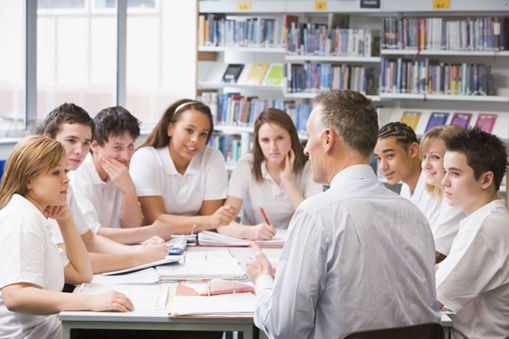 Licenced from 123RF Ltd
© Copyright. University of Waikato. All Rights Reserved | www.sciencelearn.org.nz
All images are copyrighted. For further information, please refer to enquiries@sciencelearn.org.nz
[Speaker Notes: Often students will bring in materials to you, see a photo or ask questions that can be responded to, or their interest may become evident during discussions.]
Why might we choose a topic?
4. We are making real-world connections – making use of available expertise, your own interest/experience or exploring local contexts.
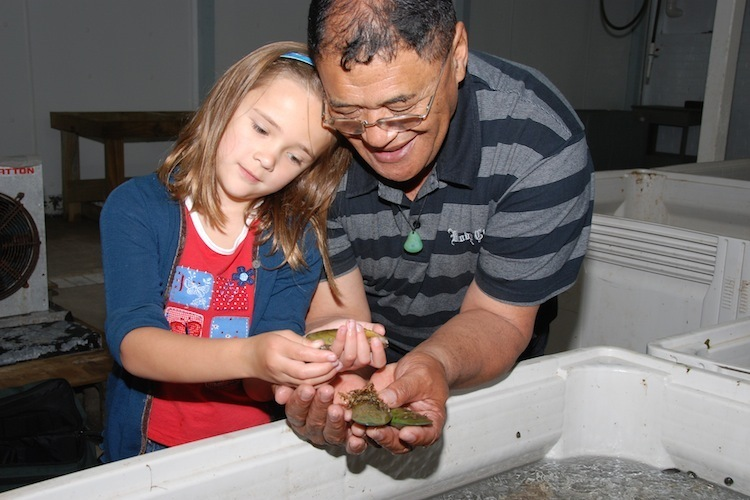 Wendy St George/NIWA
© Copyright. University of Waikato. All Rights Reserved | www.sciencelearn.org.nz
All images are copyrighted. For further information, please refer to enquiries@sciencelearn.org.nz
[Speaker Notes: www.sciencelearn.org.nz/admin/images/1414-weno-working-with-a-student]
Why might we choose a topic?
5. We are deliberately making connections to other learning.
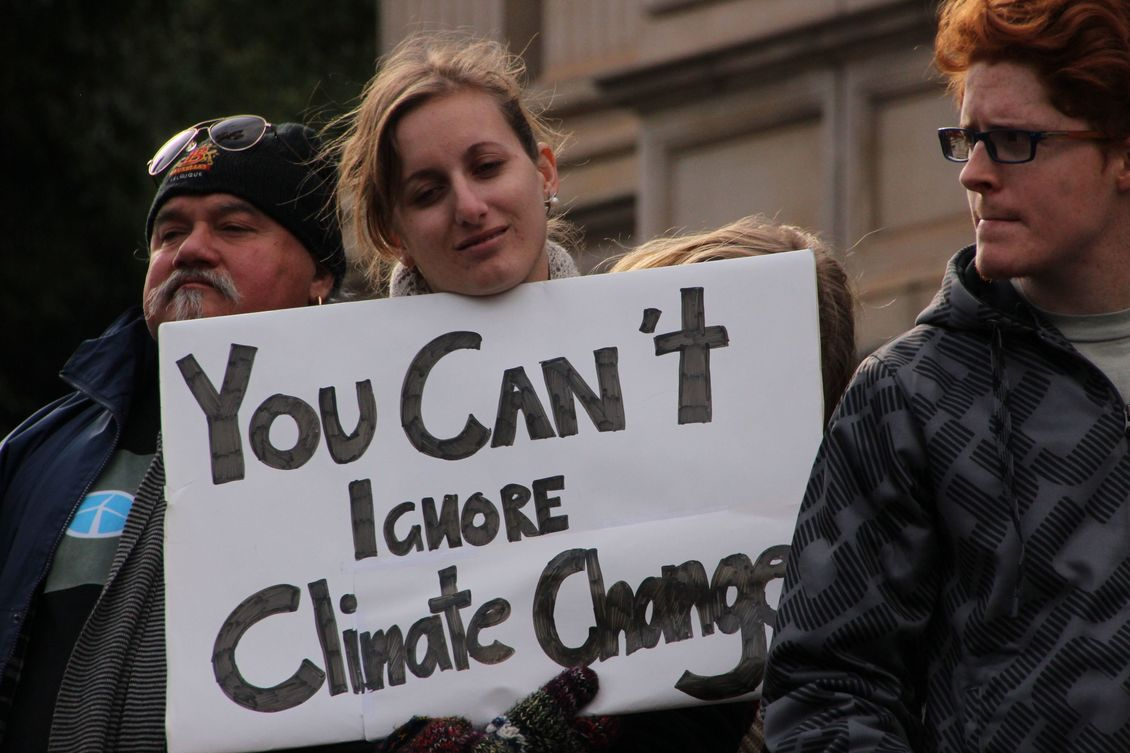 Takvar/Creative Commons 2.0
© Copyright. University of Waikato. All Rights Reserved | www.sciencelearn.org.nz
All images are copyrighted. For further information, please refer to enquiries@sciencelearn.org.nz
[Speaker Notes: www.sciencelearn.org.nz/admin/images/2821-you-can-t-ignore-climate-change]
Climate change
How or where do we start?
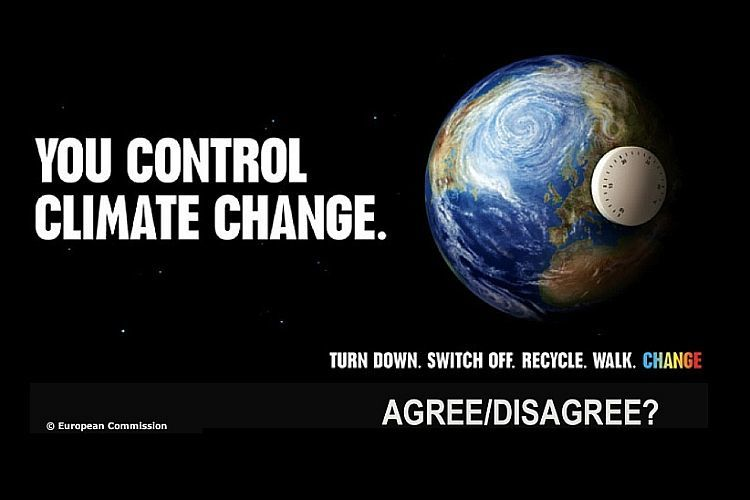 © Copyright. University of Waikato. All Rights Reserved | www.sciencelearn.org.nz
All images are copyrighted. For further information, please refer to enquiries@sciencelearn.org.nz
[Speaker Notes: Assume we have chosen to tackle climate change as a topic.  www.sciencelearn.org.nz/images/451-climate-change-poster]
What do we already know about climate change? – some participants’ ideas
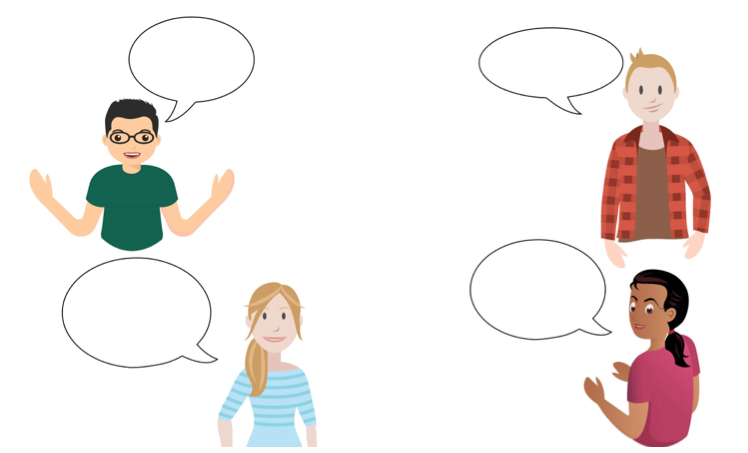 Most of these gases are attributed to human behaviour
Rising CO2
Sea levels 
are changing
Many causes
How the world's temperature has warmed
Weather patterns 
changing
A whole range of issues related to our weather
Increasing temperatures on a long term average
Involves extreme weather patterns
Changing currents with warming seas
Due to increasing greenhouse gases
© Copyright. University of Waikato. All Rights Reserved | www.sciencelearn.org.nz
All images are copyrighted. For further information, please refer to enquiries@sciencelearn.org.nz
What do we already know about climate change?
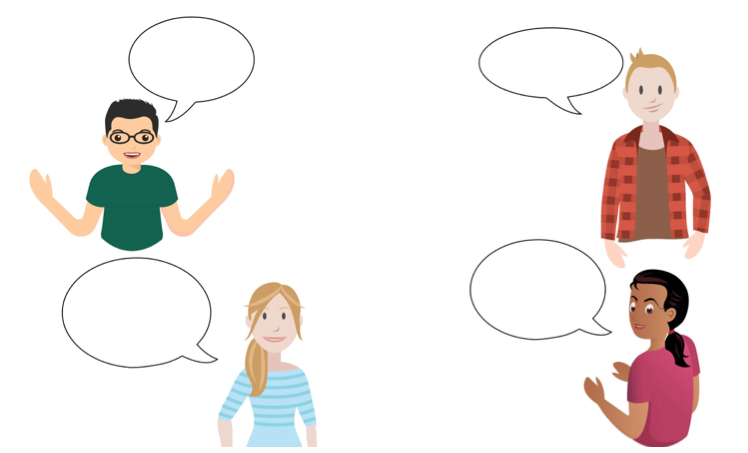 © Copyright. University of Waikato. All Rights Reserved | www.sciencelearn.org.nz
All images are copyrighted. For further information, please refer to enquiries@sciencelearn.org.nz
[Speaker Notes: Ask for prior knowledge – modelling how you might find this out, using concept cartoons. What other questions may arise from this? Is everyone right? How will we check whether what we know is correct?]
Narrow it down!
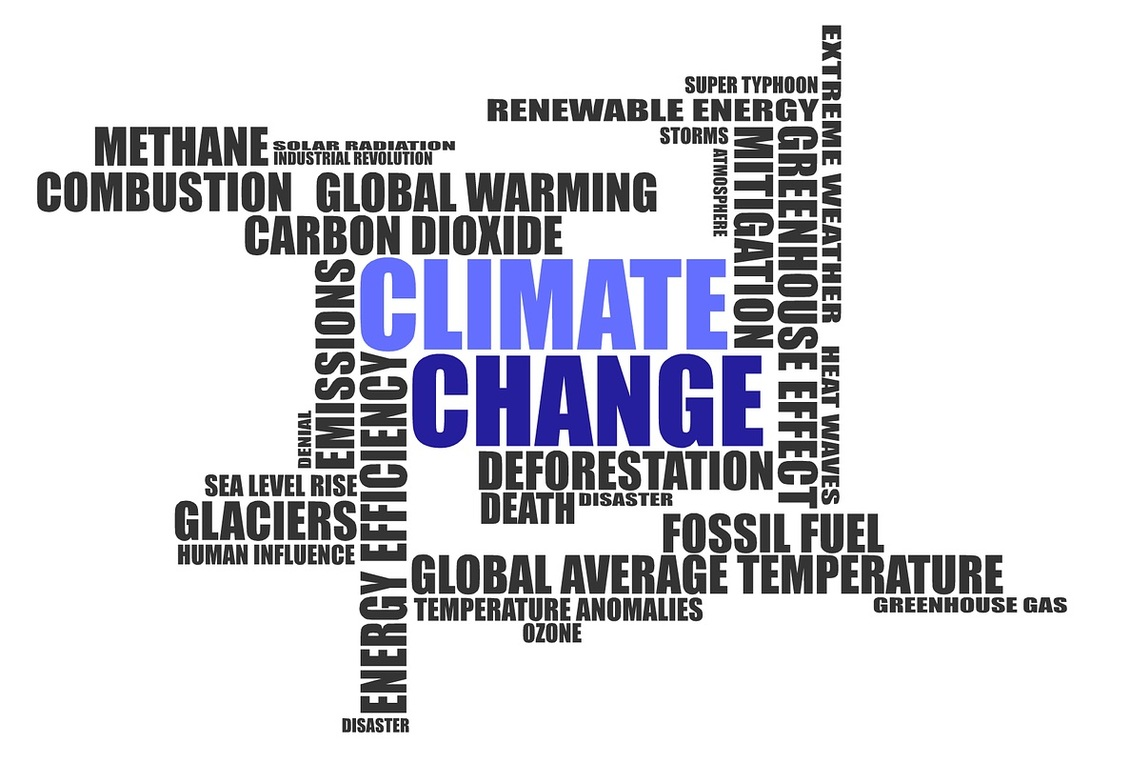 © Copyright. University of Waikato. All Rights Reserved | www.sciencelearn.org.nz
All images are copyrighted. For further information, please refer to enquiries@sciencelearn.org.nz
[Speaker Notes: We suggest the ‘less is more’ approach. It will be better to choose some aspect of a topic like this rather than tackle the whole lot – it will depend on why you chose this topic/context and how long you want to spend – you can ‘do’ some science in a short time – not always taking weeks for a full inquiry or unit of work. www.sciencelearn.org.nz/images/2819-the-causes-and-impacts-of-climate-change]
Decide what curriculum angle to take –nature of science?
Understanding science
Investigating in science
Communicating 
	in science
Participating and
	contributing
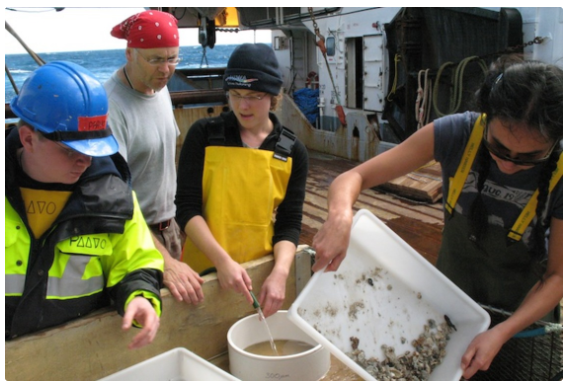 © NIWA
© Copyright. University of Waikato. All Rights Reserved | www.sciencelearn.org.nz
All images are copyrighted. For further information, please refer to enquiries@sciencelearn.org.nz
[Speaker Notes: You may be guided by student interest, or you may want to look at curriculum connections to decide on how to proceed.]
Science capabilities?
Engage with Science
Interpret representations
Critique evidence
Use evidence
Gather and interpret data
© Copyright. University of Waikato. All Rights Reserved | www.sciencelearn.org.nz
All images are copyrighted. For further information, please refer to enquiries@sciencelearn.org.nz
[Speaker Notes: The science capabilities help ‘unpack’ the nature of science.]
Achievement objectives – Living World
Ecology
Understand how living things interact with each other and with the non-living environment.
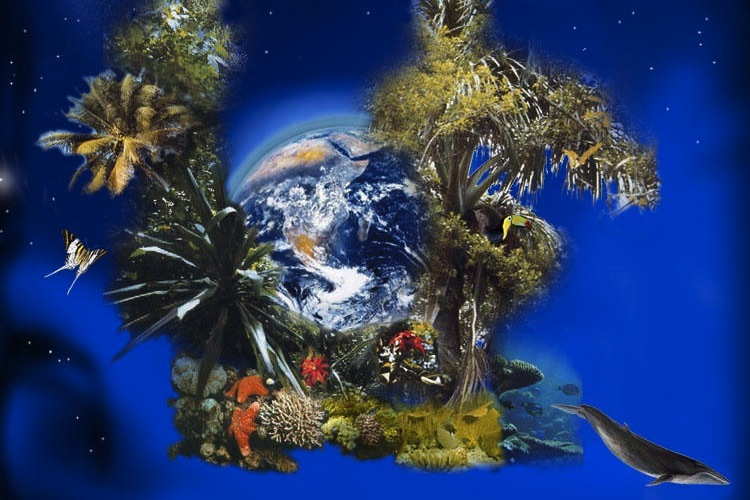 © ZeitNews
© Copyright. University of Waikato. All Rights Reserved | www.sciencelearn.org.nz
All images are copyrighted. For further information, please refer to enquiries@sciencelearn.org.nz
[Speaker Notes: www.sciencelearn.org.nz/images/1266-biodiversity]
Achievement objectives – Planet Earth and Beyond
Earth systems
Investigate and understand the spheres of the Earth system: geosphere (land), hydrosphere (water), atmosphere (air), and biosphere (life).

Interacting systems
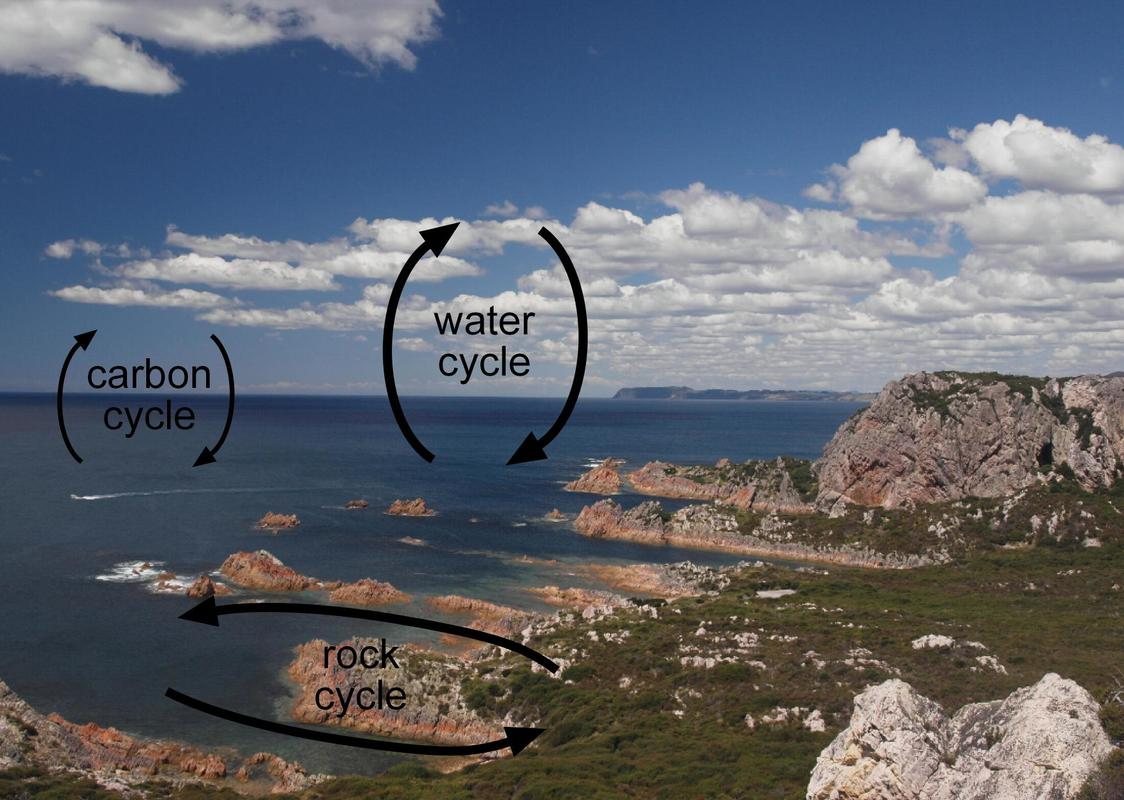 Investigate and understand that the geosphere, hydrosphere, atmosphere, and biosphere are connected via a complex web of processes.
© Copyright. University of Waikato. All Rights Reserved | www.sciencelearn.org.nz
All images are copyrighted. For further information, please refer to enquiries@sciencelearn.org.nz
[Speaker Notes: www.sciencelearn.org.nz/images/772-ocean-and-earth-cycles]
Achievement objectives – Physical World
Physical inquiry and physics concepts
Explore and investigate physical phenomena in everyday situations.
Using physics
Apply their understanding of physics to various applications.
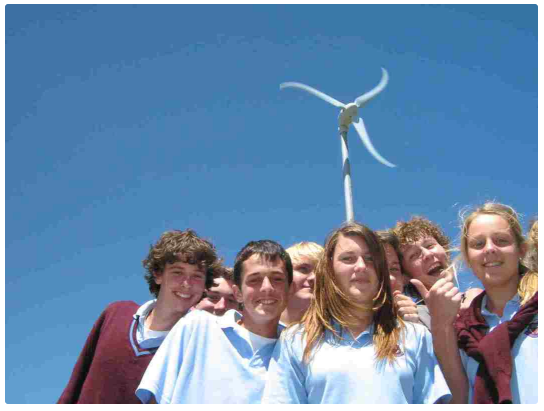 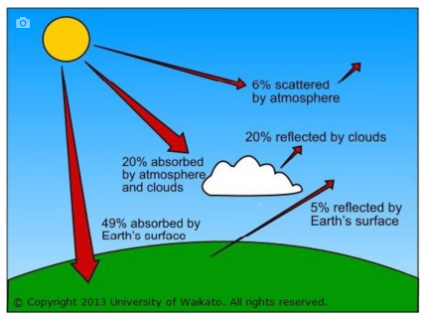 W.Foy/Inglewood High School
© Copyright. University of Waikato. All Rights Reserved | www.sciencelearn.org.nz
All images are copyrighted. For further information, please refer to enquiries@sciencelearn.org.nz
Achievement objectives – Material World
Properties and changes of matter
Investigate the properties of materials.
Chemistry and society
Make connections between the concepts of chemistry and their applications and show an understanding of the role chemistry plays in the world around them.
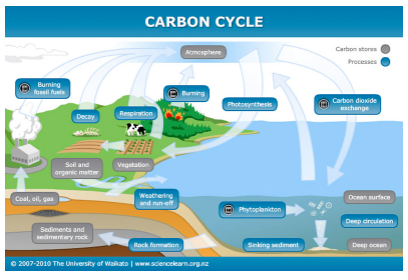 © Copyright. University of Waikato. All Rights Reserved | www.sciencelearn.org.nz
All images are copyrighted. For further information, please refer to enquiries@sciencelearn.org.nz
[Speaker Notes: Summarise how easy it is to connect to the curriculum – and therefore how easy it is to be ‘doing science’. That you don’t need to do the whole lot – just be reassured that you are covering relevant curriculum connections and can do little bits that can be built on later.
www.sciencelearn.org.nz/image_maps/3-carbon-cycle]
How confident are we?
What questions do we have – about the content, about science learning? How much do we need to know?
Where do we go to answer our questions? 
What key words/ideas/strategies 
might we need to learn? 
What connections can we make to 
other learning? – in science,
in other curriculum areas,
in everyday life?
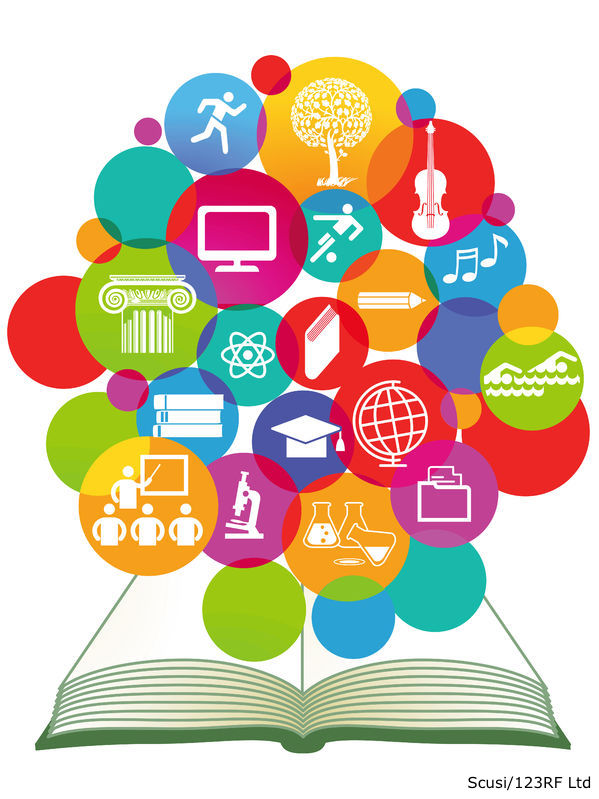 © Copyright. University of Waikato. All Rights Reserved | www.sciencelearn.org.nz
All images are copyrighted. For further information, please refer to enquiries@sciencelearn.org.nz
[Speaker Notes: We don’t have to be the expert.]
What approach will we take?
How much do our students already know about the topic?
What science skills do they already have? 



How much of a role will we take? 
How will we organise the learning?
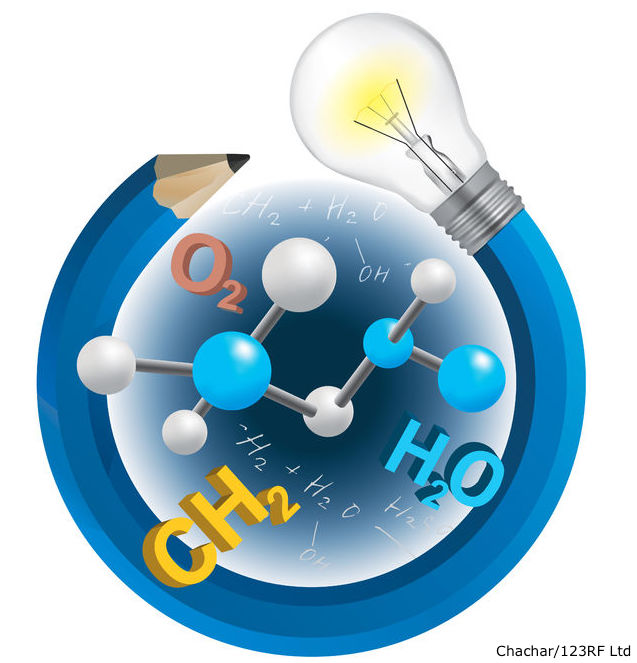 © Copyright. University of Waikato. All Rights Reserved | www.sciencelearn.org.nz
All images are copyrighted. For further information, please refer to enquiries@sciencelearn.org.nz
[Speaker Notes: Now we know what aspect of the curriculum we will focus on, and have prepared our own background knowledge, and found out what our students already know, we can ask ourselves these questions.]
What activities will we choose?
What activities will foster the desired learning?
What resources do we need?
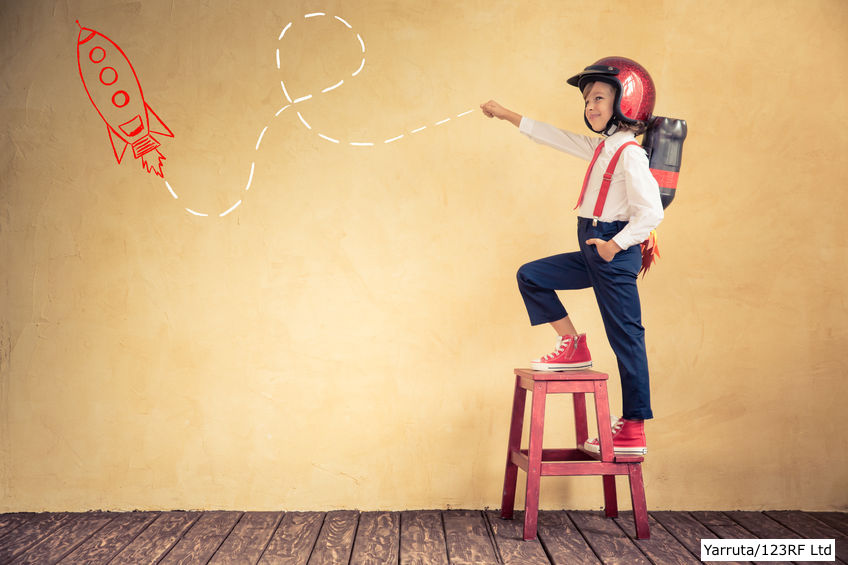 © Copyright. University of Waikato. All Rights Reserved | www.sciencelearn.org.nz
All images are copyrighted. For further information, please refer to enquiries@sciencelearn.org.nz
[Speaker Notes: It may take several different activities to stimulate good student questions that may lead to inquiry or investigation. Pick something that is relevant to the students’ questions and to your decision about what learning you want to achieve.]
Engagement through inquiry
Fostering engagement in science is easy, even for the ‘difficult’ concepts, by: 
providing food for thought 
offering experiences
using visuals
designing experiments
testing ideas 
encouraging discussion
using relevant examples
stimulating curiosity and prompting questioning and thinking.
Don’t try to tackle it all – do less, but do it well.
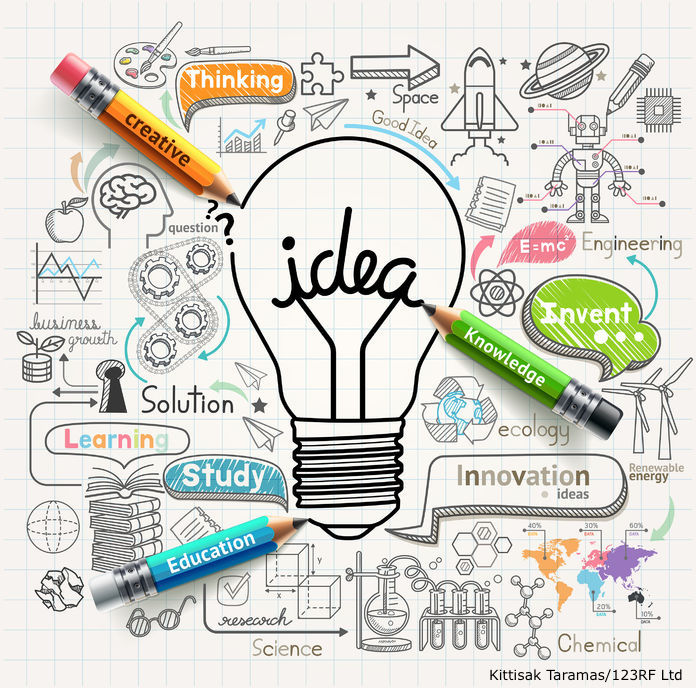 © Copyright. University of Waikato. All Rights Reserved | www.sciencelearn.org.nz
All images are copyrighted. For further information, please refer to enquiries@sciencelearn.org.nz
What is climate change?
What are the consequences?
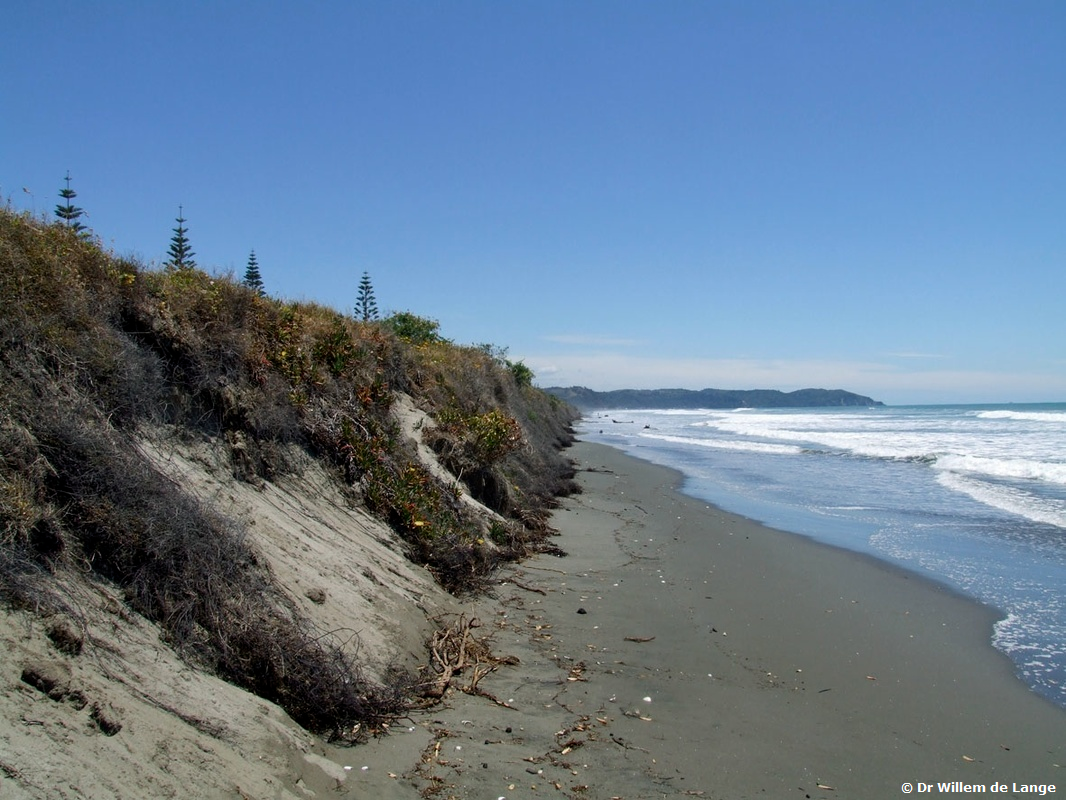 © Dr William De Lange
© Copyright. University of Waikato. All Rights Reserved | www.sciencelearn.org.nz
All images are copyrighted. For further information, please refer to enquiries@sciencelearn.org.nz
[Speaker Notes: A good idea is to choose something that will connect to curiosity, starting with what the students know. For example, a relevant photo that will extend student thinking in the desired direction. Ask - What can you observe? www.sciencelearn.org.nz/images/105-erosion-of-sand-dunes]
What can you observe? – some participants’ responses
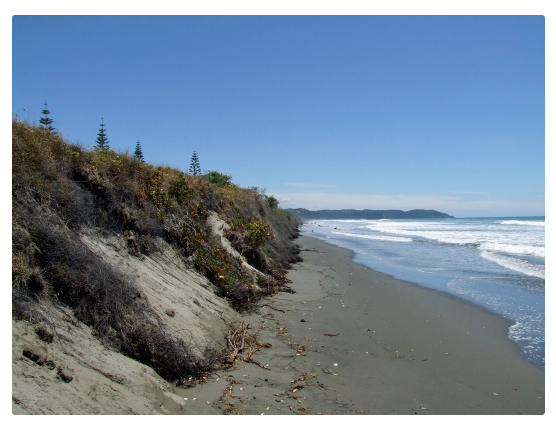 A few trees
Tidal movements
No beach – sea level rising?
Motion of waves
Erosion
Sea level rising
Sand is moving
Steep sand dunes
Dune planting
Not a lot of space for the tide to come in
© Dr William De Lange
© Copyright. University of Waikato. All Rights Reserved | www.sciencelearn.org.nz
All images are copyrighted. For further information, please refer to enquiries@sciencelearn.org.nz
[Speaker Notes: www.sciencelearn.org.nz/images/105-erosion-of-sand-dunes]
Using thinking hats to generate questions
How do you feel about this photo?
What are some solutions, possibilities or alternatives?
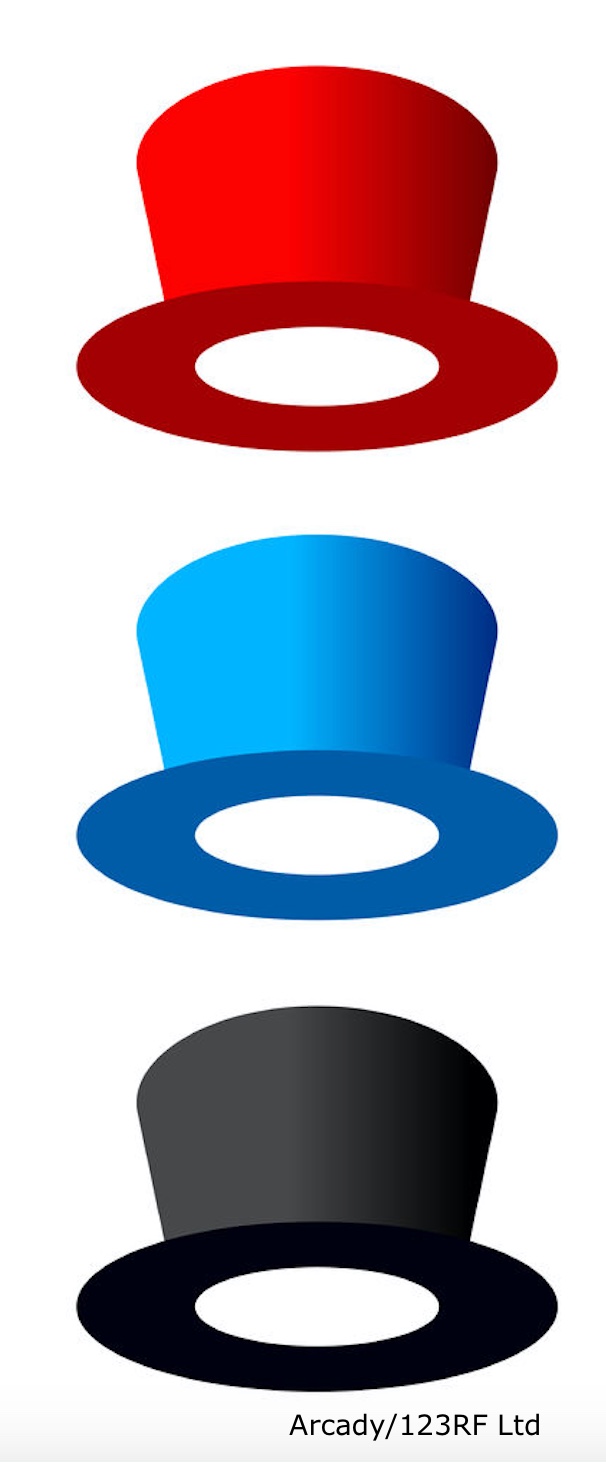 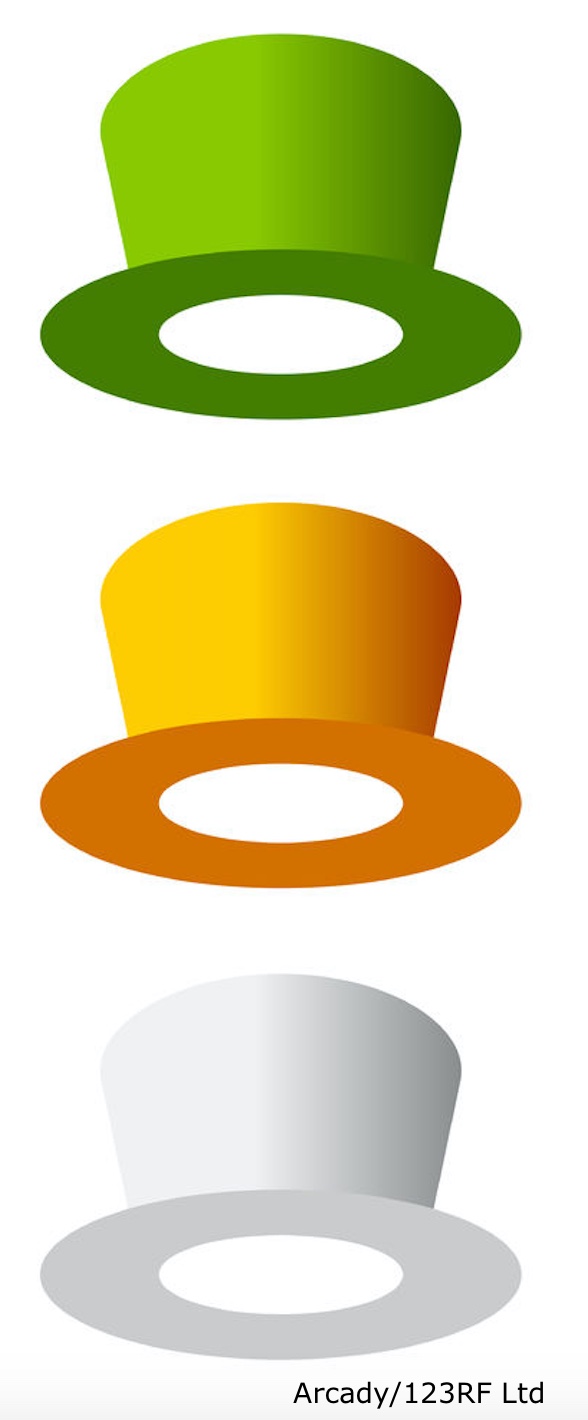 What are some of the positive aspects?
What could be the issues? 
What has it made you think about?
What are some of the facts and details?
What questions do you need answers to?
What might be some of the dangers, threats or problems?
© Copyright. University of Waikato. All Rights Reserved | www.sciencelearn.org.nz
All images are copyrighted. For further information, please refer to enquiries@sciencelearn.org.nz
[Speaker Notes: Thinking hats are one of a wide variety of thinking tools that can support students to ‘interrogate’ what they observe and extend their thinking about the topic – what can they infer about what may have happened or what may soon happen? For example, effects of cyclones can be exacerbated – sea-level rise, cyclones and king tides already having an effect – many places in New Zealand already experiencing coastal erosion – if we can expect more of that, what future do we want to create?/ideas – technology and science developing solutions and alternatives, delayed effect. Focus on the importance of capacity building – hope and possibility, not all doom and gloom.]
Exploring the science of sea-level rise
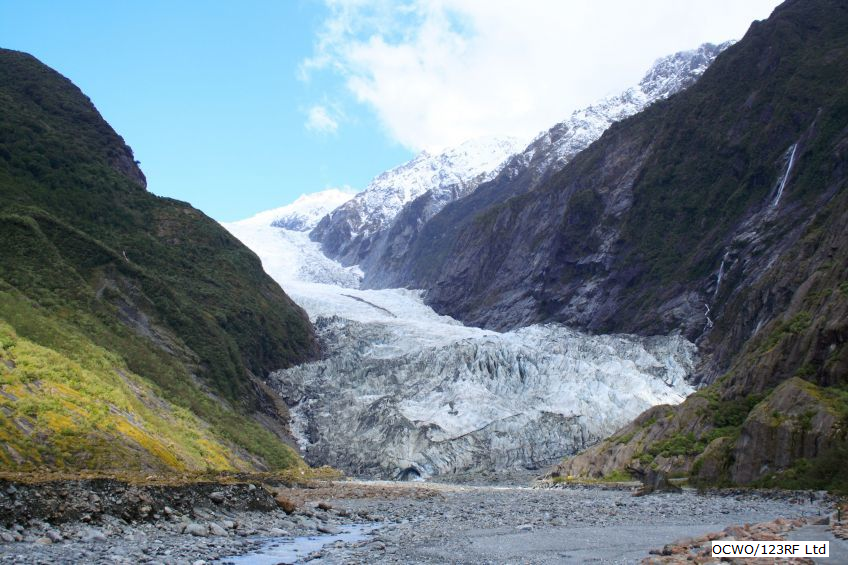 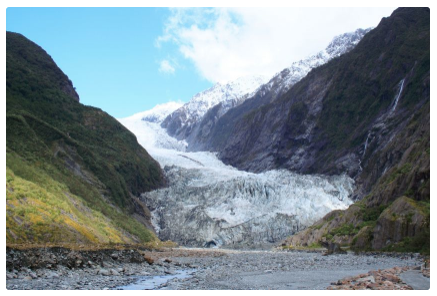 OCWO/123RF Ltd
© Copyright. University of Waikato. All Rights Reserved | www.sciencelearn.org.nz
All images are copyrighted. For further information, please refer to enquiries@sciencelearn.org.nz
[Speaker Notes: Another photo – what has it got to so with sea level rise or erosion – stimulating curiosity. www.sciencelearn.org.nz/images/801-franz-josef-glacier]
Exploring the science of sea-level rise
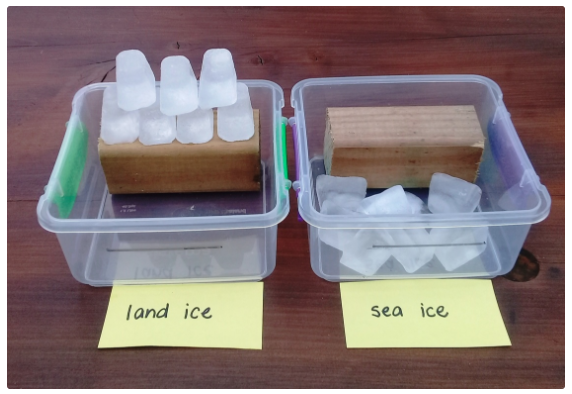 © Copyright. University of Waikato. All Rights Reserved | www.sciencelearn.org.nz
All images are copyrighted. For further information, please refer to enquiries@sciencelearn.org.nz
[Speaker Notes: Discuss the importance of data, critique, experience, misuse of data. www.sciencelearn.org.nz/images/2889-modelling-the-link-between-ice-melt-and-sea-level-rise]
How do we know our students have learned?
Engage with Science
Interpret representations
Critique evidence
Decide what we want to assess – 
Specific science content knowledge? 
Conceptual understanding?
Nature of science?



School-wide 
focus and reporting
Use evidence
Gather and interpret data
© Copyright. University of Waikato. All Rights Reserved | www.sciencelearn.org.nz
All images are copyrighted. For further information, please refer to enquiries@sciencelearn.org.nz
How do we know our students have learned?
Choose assessment method/s –  
Allow for differentiation 
Know your students needs and abilities
Use a variety of tasks eg. oral tasks
Open ended tasks
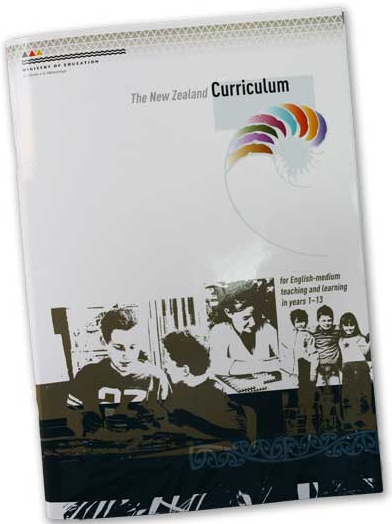 © Copyright. University of Waikato. All Rights Reserved | www.sciencelearn.org.nz
All images are copyrighted. For further information, please refer to enquiries@sciencelearn.org.nz
Some more SLH resources
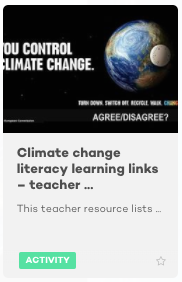 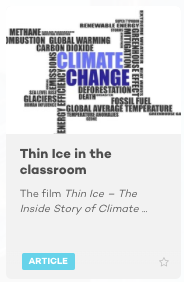 © Massey University
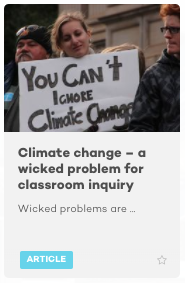 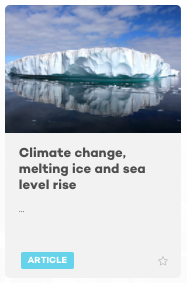 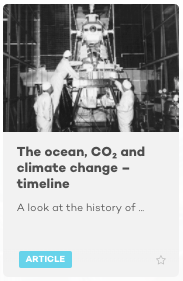 © Copyright. University of Waikato. All Rights Reserved | www.sciencelearn.org.nz
All images are copyrighted. For further information, please refer to enquiries@sciencelearn.org.nz
[Speaker Notes: www.sciencelearn.org.nz/resources/2276-climate-change-literacy-learning-links-teacher-resource
www.sciencelearn.org.nz/resources/2233-thin-ice-in-the-classroom
www.sciencelearn.org.nz/resources/2229-climate-change-a-wicked-problem-for-classroom-inquiry 
www.sciencelearn.org.nz/resources/2277-climate-change-melting-ice-and-sea-level-rise
www.sciencelearn.org.nz/resources/1862-the-ocean-co-and-climate-change-timeline]
Thanks – want to keep in touch?
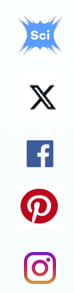 Email us on enquiries@sciencelearn.org.nz 

https://twitter.com/NZScienceLearn

www.facebook.com/nzsciencelearn
 
https://nz.pinterest.com/nzsciencelearn

www.instagram.com/sciencelearninghubnz
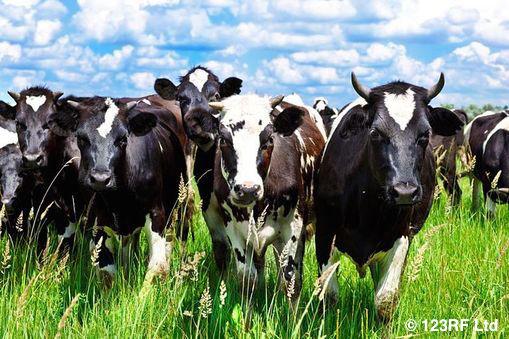 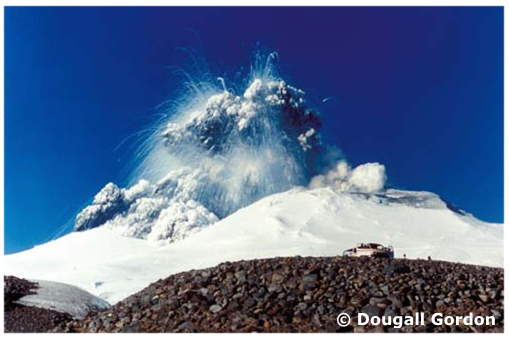 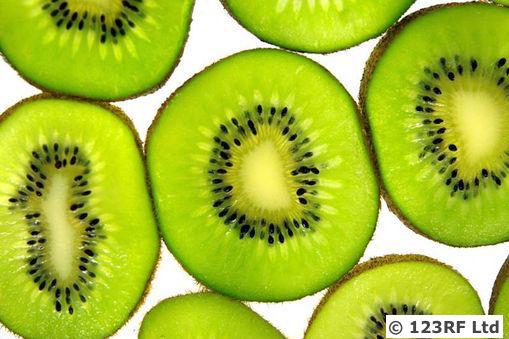 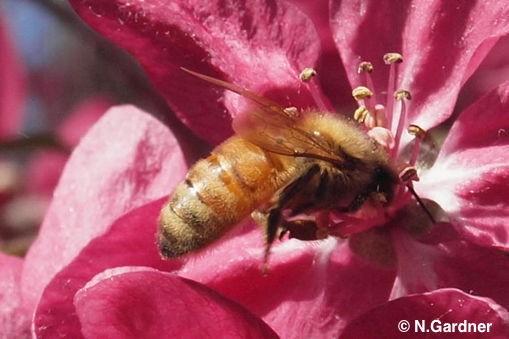 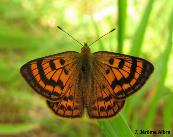 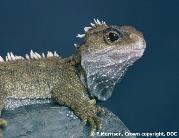 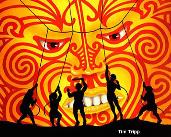 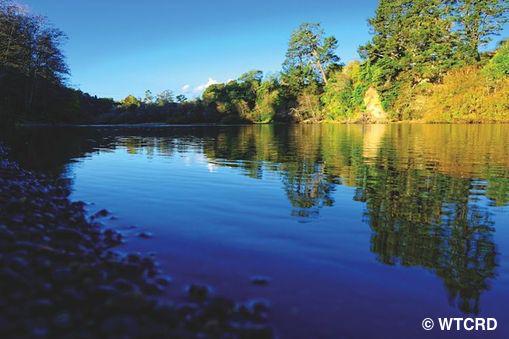 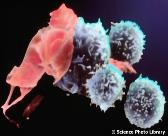 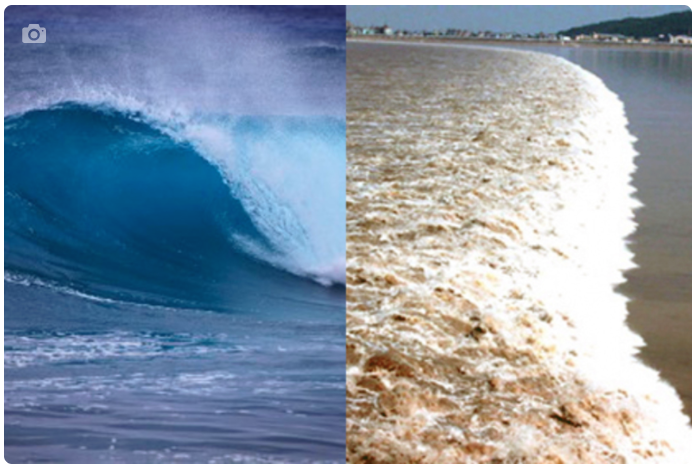